Writing
Writing for different purposes-Writing a blog
Learning Outcomes:
Understand what blogging is and why people do it.

Understand what makes a successful blog.

Apply knowledge gained today to create a blog.
StaRTER - How many persuasive features can you find?
Imagine waking up and being cold, lonely and frightened. 
Imagine living in fear of being insulted, abused or attacked.
Imagine being hungry and thirsty.
For thousands of homeless people, they don’t need to imagine – this is their reality! We all must join together to stop this terrible tragedy, happening right now on Britain’s streets!
Past  L2 writing  exam question
2 pieces of writing – Total 54 marks
 You have recently been on two different work placements.
  You were given the first placement but you found it to be quite boring and irrelevant to your future career path. 
 You chose the second one yourself and found it much more interesting and beneficial because it was more relevant to your career plans. 
Your task: write a blog about your experiences aimed at people preparing for work experience. Your blog should encourage people to seek their own work placements in an area that interests them and explain how it will benefit their career development. (27 marks) Write around 5 to 8 paragraphs
Your Thoughts
Do you watch any vlogs or read any blogs? Are any of you Youtubers? Discuss this with the rest of the group.
Why do you think Blogging is so popular? 
And what do you need to become a successful Blogger? 
You have two minutes to write down your thoughts.
Employability
- Increasing your abilty to communicate in the workplace
For success in this question
TAP the question
PLAN! – Bullet points/spidergram -  IPPPC
Communicate your ideas clearly – be sure to state your opinion in the first paragraph
Consider what ,why and how throughout – be compelling 
Be challenging, provocative – stir emotions with your persuasive techniques!
Use IMPERATIVES ( commands, direct statements)and DISCOURSE MARKERS
Use a variety of sentences and discourse makers to link ideas
Get creative with your punctuation !   
Don’t forget the counter argument – (second guess a non believer’s response)
Stretch and challenge – can you add your tips to this list?
A. F.O.R.E.S.T. P.I.E – to persuade!
Alliteration
Facts
Opinion
Repetition/
Rhetorical Question
Emotive language
Statistics
Triplets
Personal Pronouns
Imperatives
Exaggeration
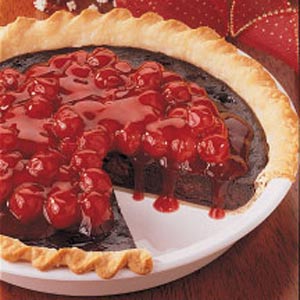 Maths challenge – how may techniques are here? Is the total number a prime number
Task
Write  3 of these techniques down in your books and give a short example of each –on any subject (5 minutes)
Stretch and challenge – complete 5 examples in the time allowed
Lets look at an example Blog
Let’s listen to Prince EA’s video…
Then,look at Prince EA’s blog that’s been presented as a text
Identify the persuasive techniques he’s used
Think about using similar techniques in your blog
How long have people been ‘Blogging’
Blogging became particularly popular in the 1990s, when the internet became more widely available.
Nowadays, you could regard social media accounts such as Facebook a new form of ‘blogging’ because you are keeping an online record when you write a status.
Before Blogging, people kept diaries (and some still do) which is a written blog. The internet helps us to share our thought with the whole world.
Things you can do to your reader to persuade them and get them on your side...
Make them laugh...
Make them feel guilty or ashamed....
Make them look forward to or get excited about something...
Make them feel sympathy...
Scare or shock them...
Flatter them...
Make them feel like they will benefit...
10
Write your own blog
Use what you have learned today to create your own blog

Write about 5 paragraphs – remembering to use persuasive techniques and punctuation for effect

Put a plan together now – you could come up with subheadings now and include an idea of what you’ll include in each paragraph.
You can complete this properly for homework – utilising all that you’ve learnt today.
Let’s start planning - Ipppc plan
P1 -Intro- 
Suggested beginning – imagine this, think back, consider this…HOOK the reader.
P2 - what, why how – eg, in my view
P3 – what , why , how – use discourse marker – furthermore…
P4 – counter argument  -  what , why ,how -  use more discourse markers – moreover…
Conclusion
Therefore, finally ( see final slide of this presentation when completing your homework)
What Would You Write a Blog About?
Use the IPPPC planning to help with creating your Blog.

Think about your hobbies and interests and anything you might want to learn more about. Do you want to write about something you feel strongly about?

Would you include any photographs or drawings in your Blog

Write about 5 paragraphs – remembering to use persuasive techniques and punctuation for effect.
L2 punctuation- colons/apostrophes/quotation marks/inverted commas
Let's look at what you need to Do
L2 Writing Mark scheme
Communicating information, ideas and opinions clearly, coherently and effectively 
 Communicating with appropriate detail to suit purpose and audience 
 Using appropriate format and structure for purpose and audience
 Conveying clear meaning and establishing cohesion using organisational markers 
Using appropriate language and register for purpose and audience
 Constructing complex sentences consistently and accurately, using paragraphs where appropriate  Using correct spelling, punctuation and grammar.
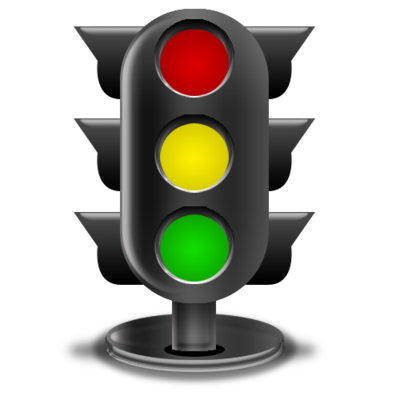 Traffic Light it: Where is your learning at?
(We can look at this again when you’ve completed your blog for homework)
Red =. I’m not sure I've made my viewpoint clear. I need to structure my writing using paragraphs and a range of sentences. 


Amber =I have organised my ideas and used vocabulary and techniques for effect. I need to use more discourse markers to link my ideas together more.


Green – My  planning makes sure my writing is an effective piece of persuasive writing , that is well structured and has linked ideas. My use of discourse markers has ensured my writing is clear and coherent
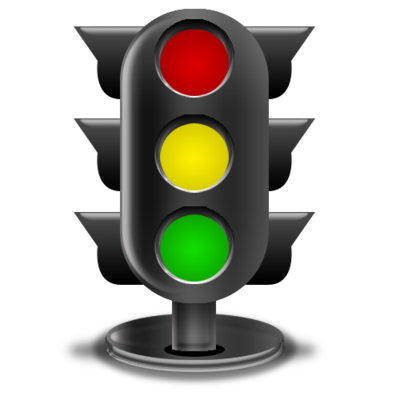 Help with homework -Discourse markers – to link ideas